اَلْإِظْهَا رُ
اَلْإِظْهَا رُ هُوَ اْلِانْفِصَالُ تَبَاعُداً بَيْنَ الْحَرْفَيْنِ
حُرُوفُ الْإِظْهَا رِ
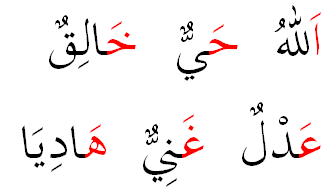 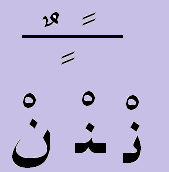 إِظْهَا ر
تنوين
حَرْفُ الْإِظْهَا رِ
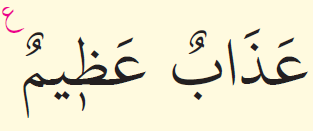 إِظْهَا ر
نون ساكن
حَرْفُ الْإِظْهَا رِ
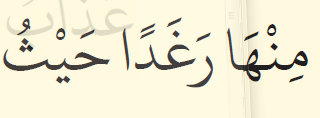 إِظْهَا ر
تنوين
حَرْفُ الْإِظْهَا رِ
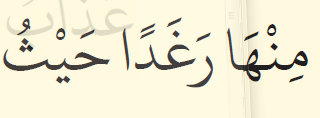